京都経済短期大学
2020年度
教育後援会役員募集
役員会は年間５～６回開催予定です。役員の立候補を受付けております。
！
♪
♫
☺
♬
役員募集のお知らせ
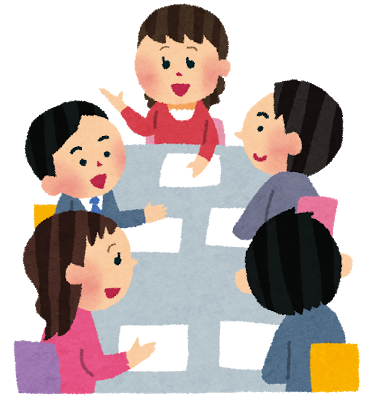 教育後援会では、会員の皆さまの中から役員を選出し、教育後援会の円滑な運営を行っております。役員は、よりよい教育後援会活動を執行できるよう年数回程度開催される役員会において、様々な案件について議論を重ねております。
また、役員同士の親睦を深めるとともに、ご子息ご息女のご卒業後も役員　　　ＯＢ･ＯＧとして、様々な行事にご参加いただける機会を設けております。
役員へご関心がある方は、ぜひ教育後援会事務局までご連絡ください。
役員の声①
役員の声②
『遠方に住んでいますが、役員会に参加したついでに、娘の下宿先に立ち寄り様子を伺えることができて良かったです。また、役員会は交通費が支給される（※1）ので、経済的な負担がかからないところも良かったですね。卒業を祝う会（謝恩会）に役員として出席出来るので、２年間の娘の成長を見守ることができたこと、大変感謝しています。』
※1　交通費支給額には上限があります
『教育後援会が子どもたちの学生生活環境を整えるためにできることを、全保護者の代表として検討していきます。それだけでなく、保護者同士の交流もあり、本当に引き受けて良かったと感じています。２年の任期を終え退くのが淋しいくらいです。』
会長より
役員の声③
『役員会当日は、意見を述べるのが主な仕事　　です。事務的な負担はないですし、他の保護者の方との交流もあり、子どもの相談なんかもできるのでいいですよ。』
遠方にお住まいの役員もたくさんいます。役員会出席の際、お子様の下宿訪問に有効活用してみてはいかがですしょうか。また、教職員のみなさんとの交流もあります。びっくりするくらい子どものことをよく知っていてくださるので、話もしやすく子どもの進路の相談もできます。家ではあまり学校のことを話してくれないため、様子がわからなかったのですが、役員会で日常の様子を知ることができました。また小・中・高のＰＴＡとは違い、事務は大学事務局がやってくれますので、仕事が増える心配はありません。また役員会は　土曜日か日曜日の参加しやすい日程となっています。
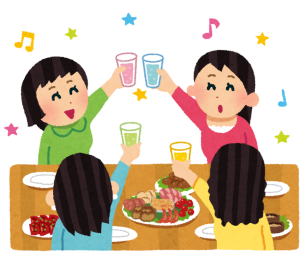 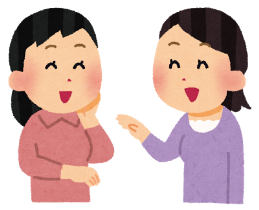 075-331-3159
京都経済短期大学教育後援会事務局
京都市西京区大枝東長町3-1
受付時間　平日9：00～17:00
E-mail koenkai@kyoto-econ.ac.jp